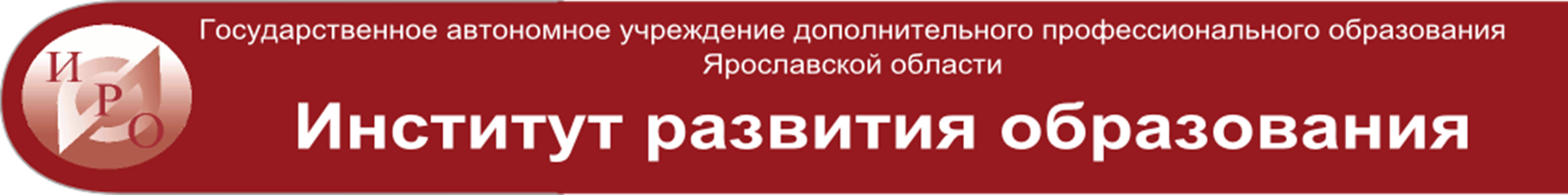 Профилактика асоциального поведения обучающихся через различные формы учебной и внеучебной деятельности
УМС для преподавателей ОБЖ  ПОО ЯО
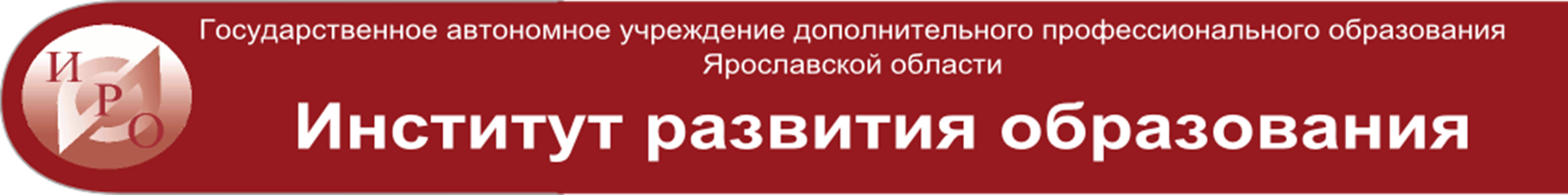 Формирование представлений о необходимости отрицания асоциального поведения в процессе учебной и внеучебной деятельности обучающихся
Задорожная И.В. - методист ЦРПО ГАУ ДПО ИРО
Нормативные документы
Закон РФ «Об основах системы профилактики безнадзорности  и правонарушений несовершеннолетних» 
№120-ФЗ от 26.06.1999 (ред. от 26.07.2019 г)
Основные определения
«Профилактика» определяется как система социальных, правовых, педагогических и иных мер, направленных на выявление и устранение причин и условий, способствующих безнадзорности, беспризорности, правонарушениям и антиобщественным действиям несовершеннолетних, осуществляемых в совокупности и с индивидуальной профилактической работой с несовершеннолетними и семьями, находящимся в социально- опасном положении.
Основные определения
Несовершеннолетний, находящийся в социально-опасном положении,  - лицо в возрасте до 18 лет,  которое вследствие безнадзорности или беспризорности находится  в обстановке, представляющей опасность для его жизни или здоровья либо не отвечающей требованиям к его воспитанию или содержанию, либо совершает правонарушения или антиобщественные действия.
Основные определения
Семья, находящаяся в социально – опасном положении, - семья, имеющая детей, где родители или законные представители несовершеннолетних не исполняют своих обязанностей по их воспитанию, обучению и (или) содержанию и (или) отрицательно влияют на их поведение, либо жестоко обращаются с ними.
Основные задачи
Оказание социально-психологической и педагогической помощи;
Выявление несовершеннолетних, находящихся в социально-опасном положении или систематически пропускающих по неуважительным причинам;
Выявление семей, находящихся в социально-опасном положении;
Обеспечение организации общедоступных спортивных секций, кружков и привлечении к участию обучающихся;
Осуществление мер по реализации программ и методик, направленных на законопослушное поведение;
Основные аспекты профилактики правонарушений
Ликвидация пробелов в знаниях учащихся;
Борьба с прогулами занятий;
Организация досуга обучающихся;
Пропаганда здорового образа жизни;
Правовое воспитание;
Профилактика наркомании и токсикомании;
Предупреждение вовлечения обучающихся в экстремистские организации;
Работа по выявлению обучающихся и семей, находящихся в социально - опасном положении;
Проведение индивидуальной воспитательной работы
Личностные результаты
Требование ФГОС:
11)Принятие и реализацию ценностей здорового и безопасного образа жизни, потребности в физическом совершенствовании, занятиях спортивно-оздоровительной деятельностью, неприятие вредных привычек: курение, употребление алкоголя, наркотиков
Личностные планируемые результаты освоения дисциплины:
Планируемый результат освоения данной компетенции: 
 формирование потребности соблюдать нормы здорового образа жизни, осознано выполнять правила безопасности жизнедеятельности;
 исключение из своей жизни вредных привычек (курения, пьянства и т.д.)
Содержание учебного материала:
Л.11, компетенция 1.
Раздел 1. , т. 1.1. Здоровье и здоровый образ жизни. Общие понятия о здоровье. Здоровый образ жизни как необходимое условие сохранения и укрепления здоровья человека и общества.
Пути( способы) достижения результата:
Реферат по темам:
Основные пути формирования культуры безопасности жизнедеятельности в современном  обществе.
Факторы, способствующие укреплению здоровья
Содержание учебного материала:
Л.11, компетенция 2.
Раздел 1. , т. 1.4. Вредные привычки  (употребление алкоголя, курение, употребление наркотиков) и их профилактика. 
Пути( способы) достижения результата:
Рефераты по темам:
Алкоголь и его влияние на здоровье человека.
Табакокурение и его влияние на здоровье. 
Наркотики и их пагубное воздействие на организм.
Метапредметные результаты
Требования ФГОС СОО:
5) Умение и использовать средства информационных и коммуникационных технологий (далее ИКТ) в решении когнитивных, коммуникативных и организауионных задач с соблюдением требований эргономики, техники безопасности, гигиены, ресурсосбережения, правовых и этических норм, норм информационной безопасности
Планируемый результат освоения данной компетенции:
-приобретение опыта самостоятельного поиска, анализа и отбора информации в области безопасности жизнедеятельности с использованием различных источников и новых информационных технологий
Метапредметные результаты
Требования ФГОС СОО:
7) умения самостоятельно оценивать и принимать решения, определяющие стратегию поведения, с учетом гражданских и нравственных ценностей;
Планируемый результат освоения данной компетенции: 
- развитие умения применять полученные теоретические знания на практике: принимать обоснованные решения и вырабатывать план действий в конкретной опасной ситуации с учетом реально складывающейся обстановки и индивидуальных возможностей
Пути(способы) достижения результата:
Мп. 5, 7. Раздел 1. , т. 1.4. Вредные привычки  (употребление алкоголя, курение, употребление наркотиков) и их профилактика. 
Пути( способы) достижения результата:
 Мп. 5 
 Практические задания:
- Самостоятельный поиск и анализ информации;
- Разработка презентаций к защите рефератов:
Алкоголь и его влияние на здоровье человека.
Табакокурение и его влияние на здоровье. 
Наркотики и их пагубное воздействие на организм.

Мп.7
Практические задания:
разыгривание и анализ и различных практических ситуаций; 
использование элементов ролевых  игр;
-    проведение тренингов.
Предметные результаты
3). Сформированность представлений о необходимости отрицания экстремизма, терроризма, других противоправных действий, а также асоциального характера
Пути( способы) достижения результата:
Введение, тема: Культура безопасности жизнедеятельности- современная концепция безопасного типа поведения личности.
Раздел1, тема 1.1. Здоровье и здоровый образ жизни………
Раздел 3, Практическое занятие :
 Изучение способов бесконфликтного общения и саморегуляции
Спасибо за внимание!